«Из всех проявлений человеческого творчества самое удивительное и достойное внимания — это книги. В книгах живут думы прошедших времен; внятно и отчетливо раздаются голоса людей, прах которых давно разлетелся, как сон. Все, что человечество совершило, передумало, все, чего оно достигло, — все это сохранилось,как бы волшебством, на страницах книг».                        Карлейль Томас
«Люди перестают мыслить, когда перестают читать».
                                   Дени Дидро
Цель курса литературного чтения 
		
– воспитание компетентного читателя, который имеет сформированную духовную потребность в книге как средстве познания мира и самого себя, а также развитую способность к творческой деятельности.
- расширение представления детей об окружающем мире; о человеческих отношениях; формирование понятий о добре и зле;
		-понимание литературы как культуры нашего народа; расширение представления детей о российской истории и культуре;
- воспитание культуры; обогащение мира чувств, эмоций детей, развитие их интереса к чтению; формирование потребности в систематическом чтении, в том числе для успешности обучения по всем учебным предметам;
	 -создание условий для постижения школьниками литературоведческих понятий;
-развитие речевых навыков школьников, связанных с процессами: восприятия (аудирования – слушания, чтения вслух и про себя), интерпретации (выразительное чтение, устное и письменное высказывание по поводу текста).
Цель проведения этого 
«Мастер- класса»  я вижу в следующем: 
		-показать методы и приемы, направленные на реализацию новых образовательных стандартов  через УМК системы «Л.В. Занкова», в частности на уроках литературного чтения по учебнику  Н.В. Нечаевой,     К.С. Белорусец 
    «Азбука».
Задачи курса литературного чтения
		
		   1.Наблюдение, классификация (по заданному или
самостоятельно найденному  основанию), самоконтроль.
	  2.Слушание, классификация (по заданному или самостоятельно найденному основанию), самоконтроль.                 3.Чтение, классификация (по заданному или самостоятельно найденному основанию), самоконтроль.
4. Наблюдение, обобщение, самоконтроль.	                 5. Слушание, обобщение, самоконтроль.
                  6. Чтение, обобщение, самоконтроль.
Цель уроков:
       -освоение и развитие средств устного          общения;
        -развитие коммуникативных умений;
	    -формирование толерантности;
        -обучение чтению посредством
  инсценирования          литературных
  произведений.
1.Построение проекта выхода из затруднения
 (определение целей и темы , рассмотрение плана работы).
Цель: определить проект будущих действий на уроке
                  На данном этапе учащиеся в коммуникативной форме обдумывают проект будущих учебных действий, ставят цель (целью всегда является устранение возникшего затруднения), согласовывают тему урока. 
		Этим процессом руководит учитель, на первых порах с помощью подводящего диалога, затем – побуждающего, а затем и с помощью исследовательских методов.
2.Исследовательский метод
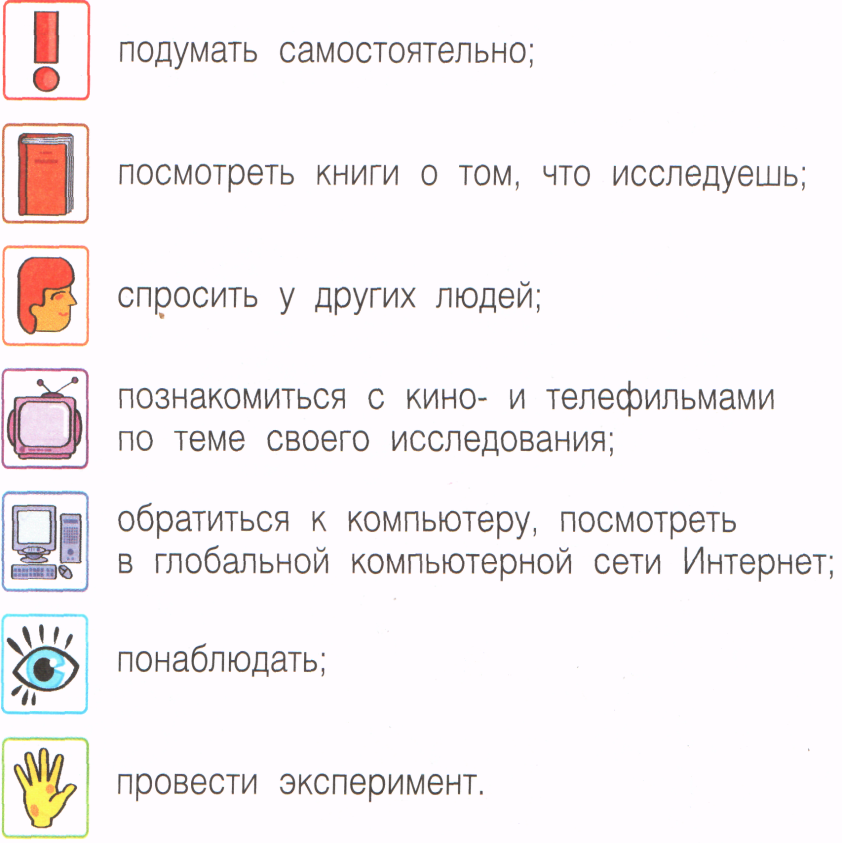 Цель: 
         -поиск и выделение необходимой информации из различных источников;
          -развитие познавательных умений и навыков учащихся;
            -умение ориентироваться в информационном пространстве.
3.Работа в группе. Правила.
 При разговоре смотри на   собеседника.
  Говори тихо, чтобы не мешать
       одноклассникам.
   Внимательно слушай ответ.
  Дополняй.
  Доказывай.
   Оценивай.
  Приходи к общему мнению.
      Цели: 
		- личностные: проявлять интерес к занятиям;
		-регулятивные: понимать выделенные учителем ориентиры действия, оценивать действия одноклассников;
 		-познавательные: формировать умение понимать заданный вопрос и в соответствии с ним строить ответ в устной форме, искать нужную информацию в тексте;
            - коммуникативная: умение работать в группах.
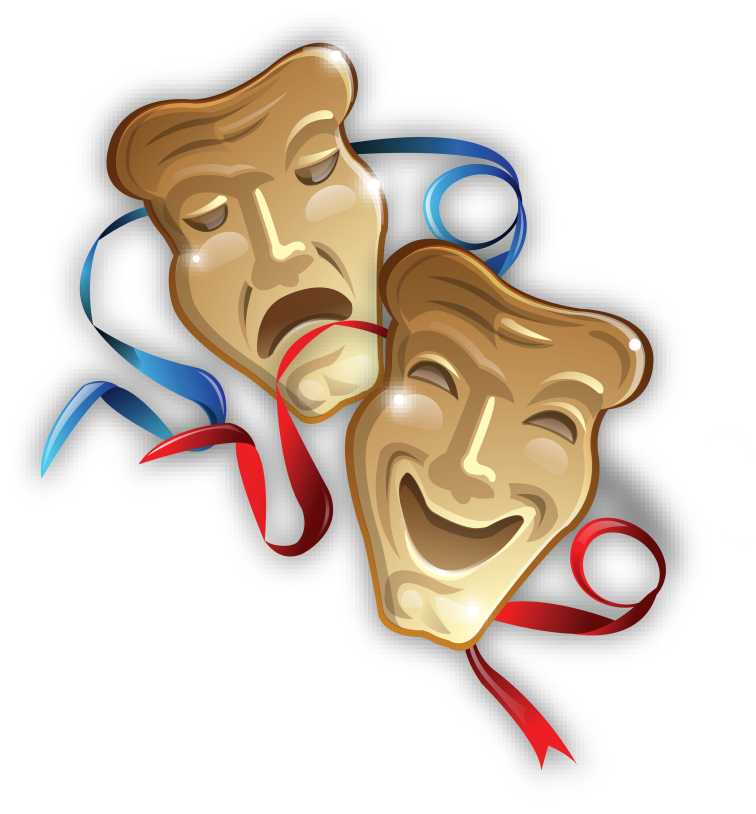 4.Сюжетно – ролевая игра «Театр»
Цель:
   -формирование коммуникативных качеств личности;
   -пробуждение творческой активности учеников; 
   -развитие воображения, способности к творчеству,   самовыражению.
5. Иллюстрирование.
В мире много разных сказок
Грустных и смешных,
Но прожить на свете
Нам нельзя без них.
В сказке может все случиться,
Наша сказка впереди,
Сказка в двери постучится –
Скажем гостье: «Заходи».
Цель:
      -формирование познавательных качеств личности;
       -пробуждение творческой
 активности учеников;
        -развитие воображения;
        -способность к самовыражению.
6. Разминка 
Цель: 
	-комплексное развитие личных видов памяти,   внимания, познавательных способностей.
7. Рефлексия учебной деятельности на уроке (итог).
«Педагоги не могут успешно кого-то учить, если в это же время усердно не учатся сами».
                                Али Апшерон